Урок окружающего 
мира в 1 классе
Тема: «Раньше и позже».
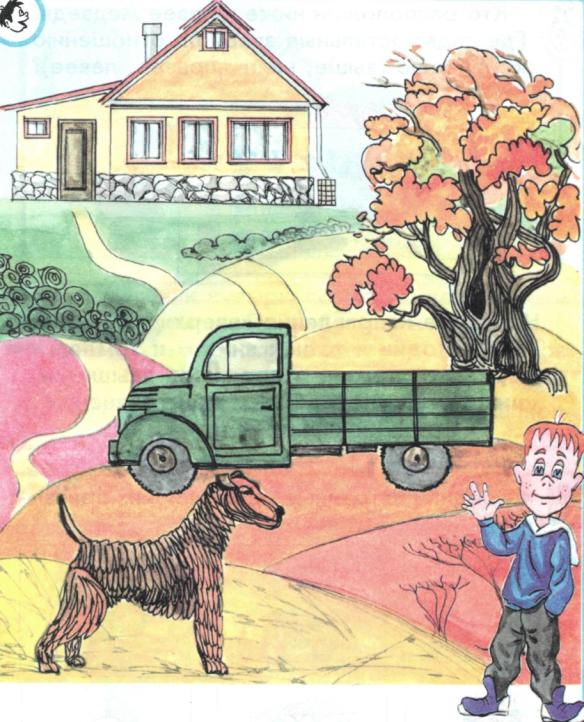 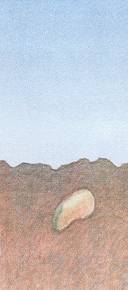 Семя
Проросток с корешком
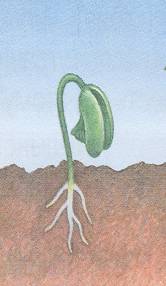 Зелёный росток 
с листочками
Взрослое растение 
с цветами
Взрослое растение 
с плодами и семенами